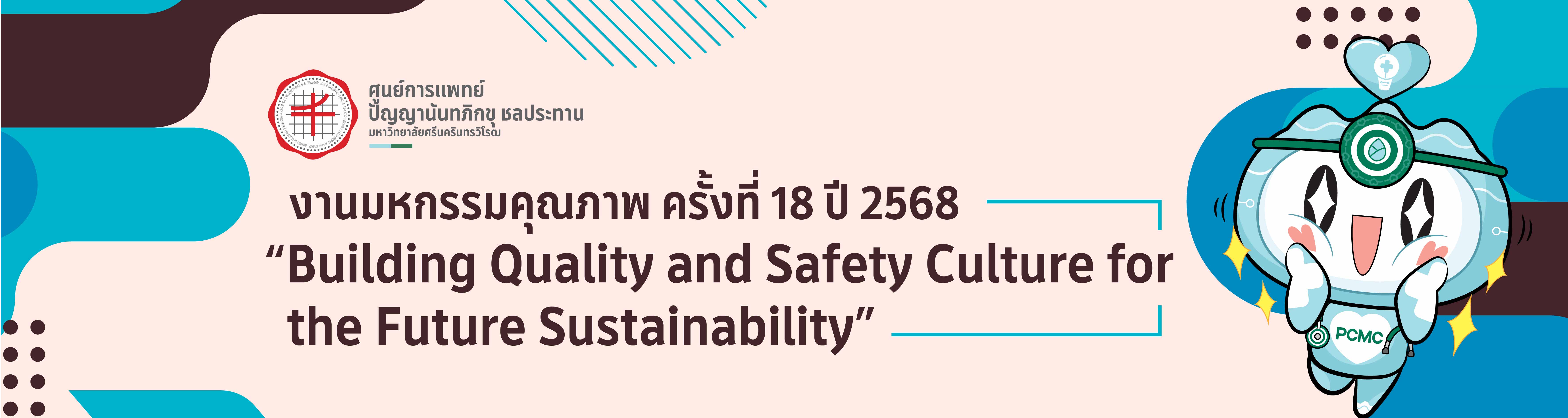 ชื่อเรื่อง
หน่วยงาน
6.แนวทางการแก้ไขปัญหา/การขยายผล
5.ปัญหาและอุปสรรคในการดำเนินงาน
1.ความเป็นมาและความสำคัญของปัญหา
2.วัตถุประสงค์และตัวชี้วัด
4.ผลลัพธ์การดำเนินงาน
3.ขั้นตอนการดำเนินงาน